Правовой статус Международного олимпийского комитета
Презентацию выполнили 
студенты 31 и 32 групп
Хихловская Юлия
Батраков Никита
Гусейнов Даниил
Никитин Даниил
Наврузов Мурат
Тверь 2017
Формальный статус МОК и Олимпийского движения
МОК был основан усилиями барона Пьера де Кубертена и Викеласа Деметриуса 23 июня 1894 г. на Международном атлетическом конгрессе в Париже. 

	1981 г. - принята Олимпийская хартия как своеобразный устав МОК и всего Олимпийского движения, которая и сегодня составляет основу нормативного регулирования их деятельности в редакции, принятой 7 июля 2007 г. на 119-й сессии МОК.
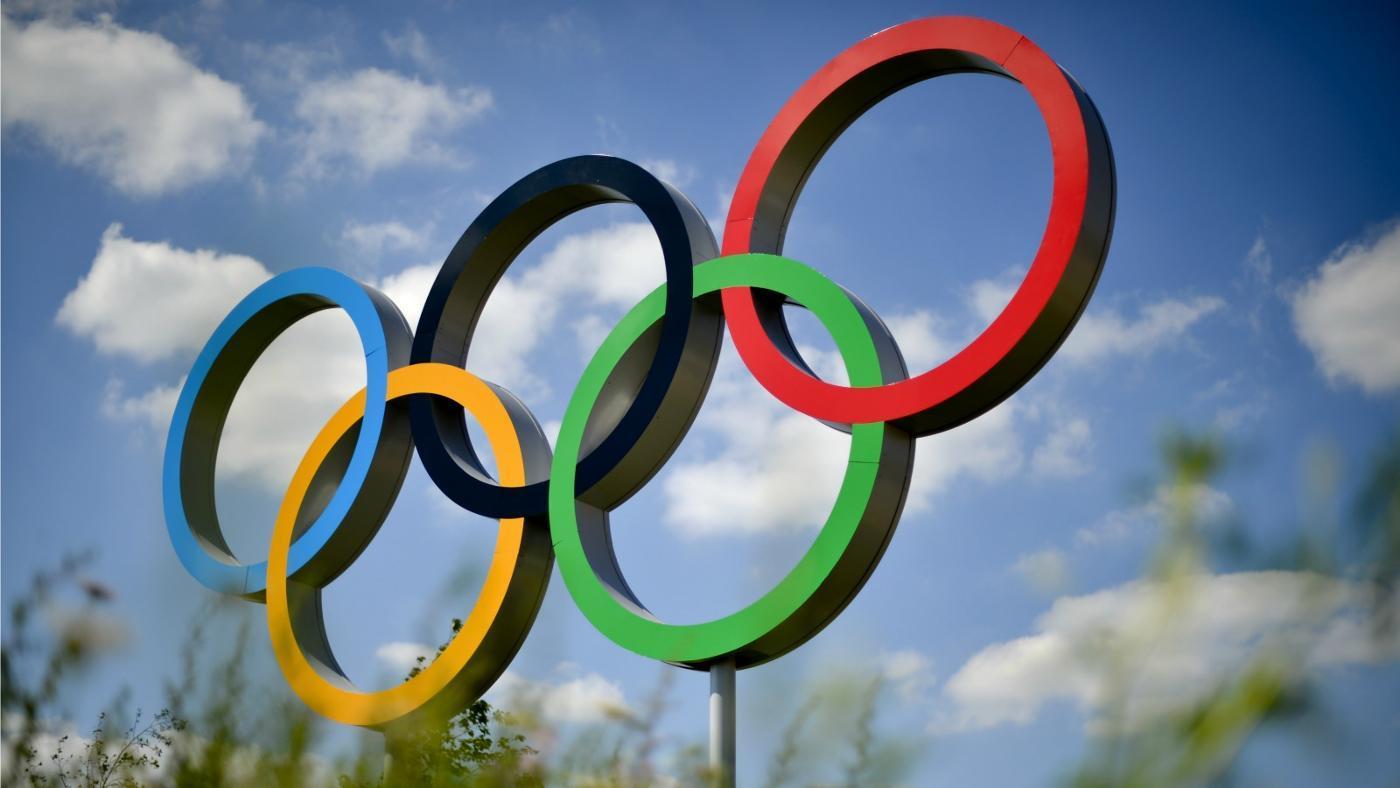 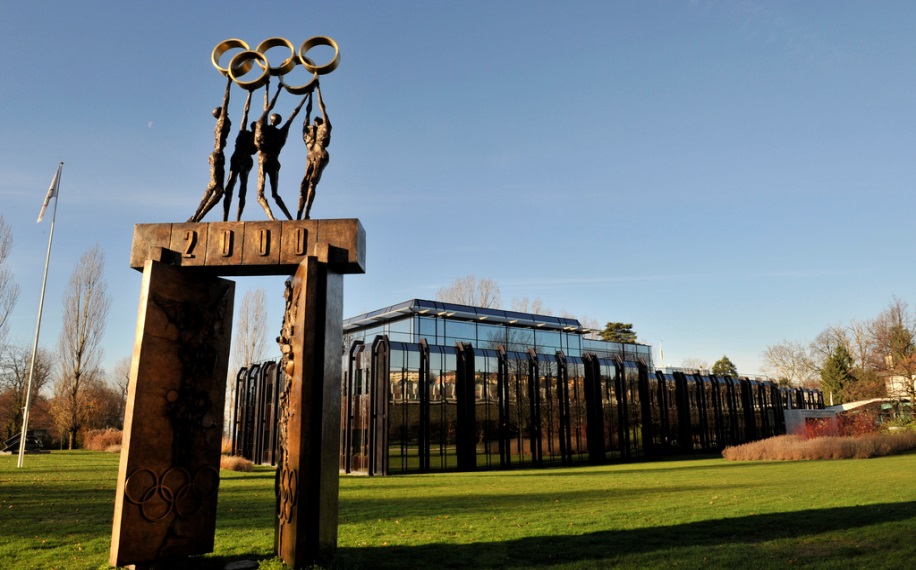 Согласно статье 15.1 Хартии, МОК — это «международная неправительственная некоммерческая организация, созданная бессрочно, в форме ассоциации со статусом юридического лица, признанная Швейцарским федеральным советом в соответствии с соглашением, заключенным 1 ноября 2000 г.», т. е. соглашением между Швейцарским федеральным советом и МОК.

	Согласно статье 1 Олимпийской хартии, тремя основными составляющими Олимпийского движения являются МОК, обладающий верховной властью в движении, международные спортивные федерации (МСФ) и национальные олимпийские комитеты .
МОК
МСФ
НОК
СТРУКТУРА МОК
Таким образом, формально МОК является неправительственной организацией, частным юридическим лицом, зарегистрированным по швейцарскому праву. Однако статус МОК по национальному праву модифицирован соглашением со Швейцарией, в котором за МОК признается наличие международной правосубъектности в силу особой роли, которую играет комитет в регулировании важной для всего человечества области.
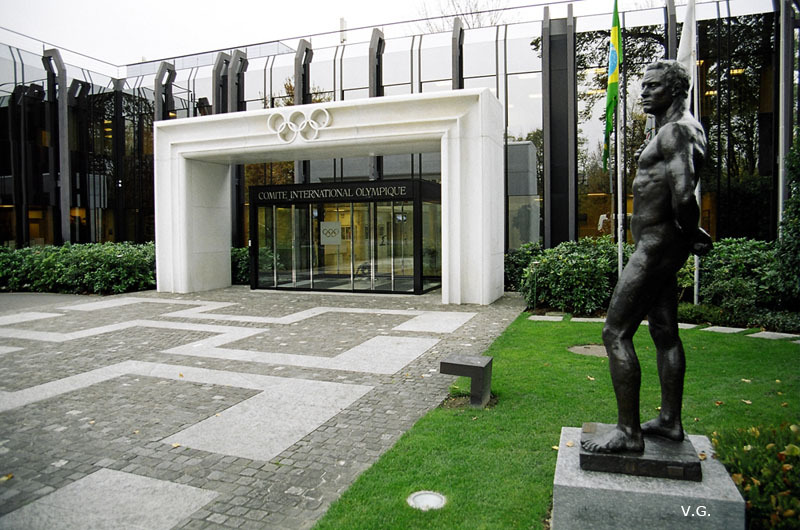 Международная правосубъектность МОК и Олимпийского движения
Принцип автономности в деятельности МОК.
Олимпийская хартия прямо закрепляет принцип автономности организаций, входящих в Олимпийское движение, от государственной власти: члены МОК являются его представителями в своих странах, а не делегатами своих стран в МОК (ст. 16, пп. 1.4, 1.5 Хартии).
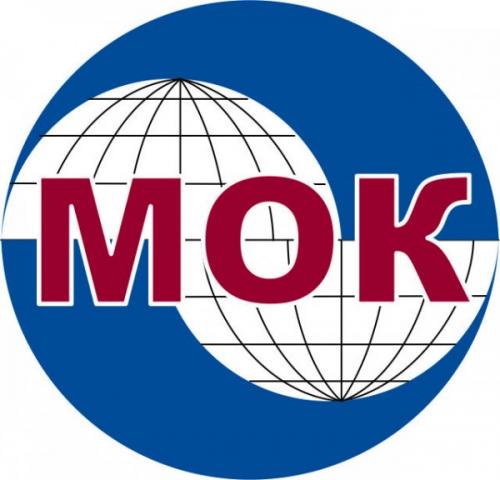 Принцип автономности в деятельности МОК выражается и в наличии собственной системы мер ответственности. Так, Олимпийская хартия в статье 23 «Меры и санкции» предусматривает возможность принятия санкций, которые применительно к Олимпийскому движению могут выражаться в исключении из программы Олимпийских игр вида спорта, дисциплины или соревнования, лишении признания МСФ.
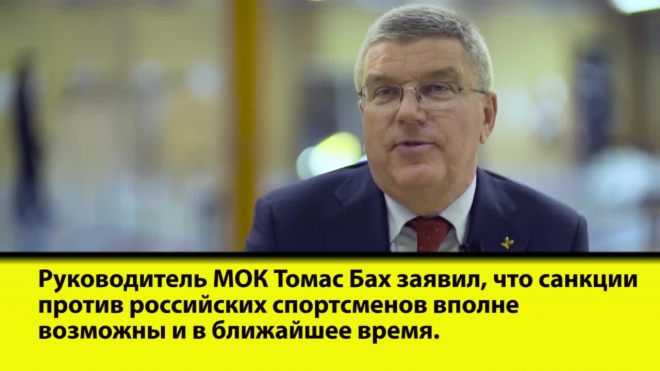 Практика спортивного движения доказала автономный характер принимаемых МОК решений, что парадоксальным образом подтверждается недовольством государственных чиновников разных стран после применения санкций к спортсменам на любых крупных соревнованиях, смысл которого зачастую сводится к тому, что отсутствуют механизмы влияния на МОК. В то же время МОК сотрудничает с сообществом государств (наиболее ярким примером являлось лишение ЮАР права участия в Олимпийских играх из-за режима апартеида, противоречащего закрепленным в Хартии ценностям олимпизма).
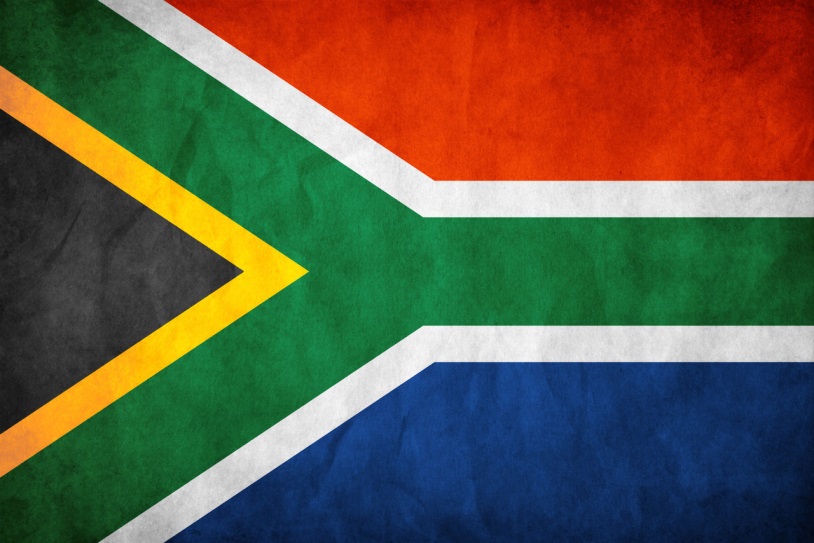 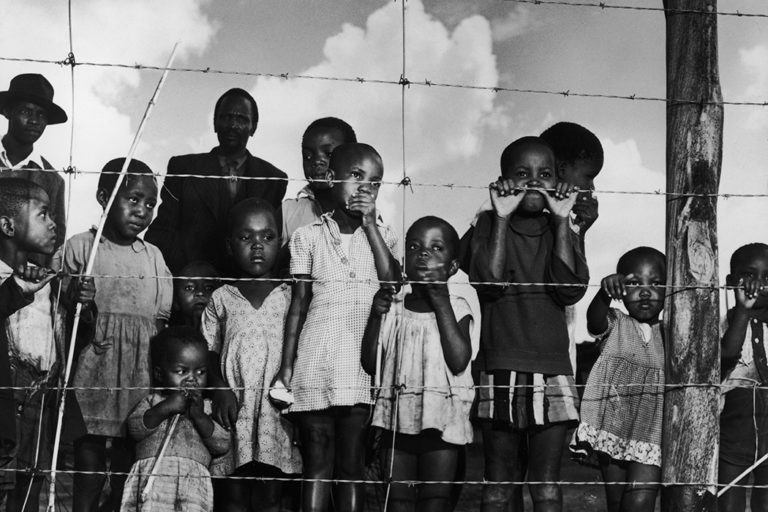 Договорная правоспособность МОК.
Элементы международной правосубъектности МОК очевидным образом проявляются в его договорах. Так, в преамбуле Соглашения между Швейцарией и МОК указывается на всемирный характер деятельности комитета как верховной власти в Олимпийском движении и признается наличие у него элементов международной правосубъектности в силу роли в международных отношениях и заключенных соглашений с международными межправительственными организациями.
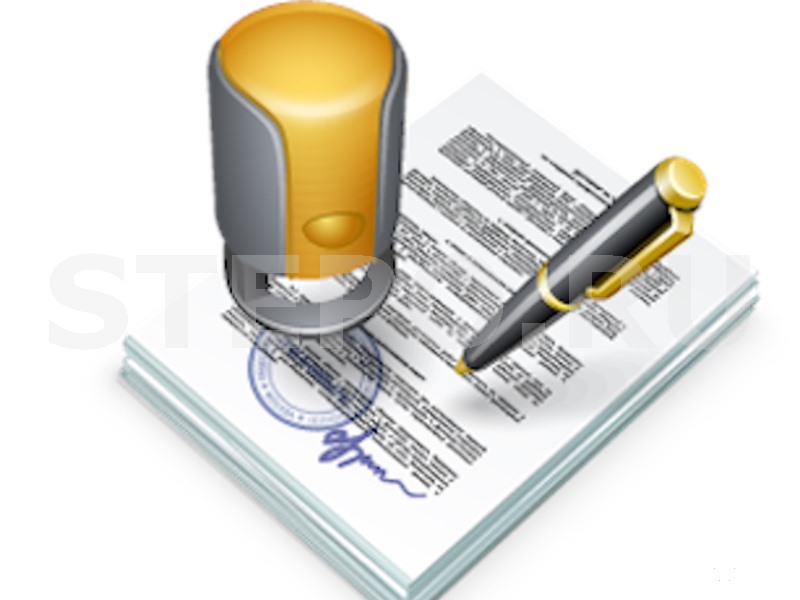 Зародившийся как своеобразный частный клуб заинтересованных в развитии спорта энтузиастов, МОК превратил Олимпийские игры в одно из самых популярных и в последнее время коммерчески выгодных мероприятий. Несомненно, общественные интересы при проведении спортивных соревнований учитывать надо, но многообразие таких интересов в глобальных мероприятиях огромно. Автономный, независимый характер МОК и наличие у него международной правосубъектности — одна из основных гарантий гармонизации разнообразных интересов и развития спорта в духе олимпизма.
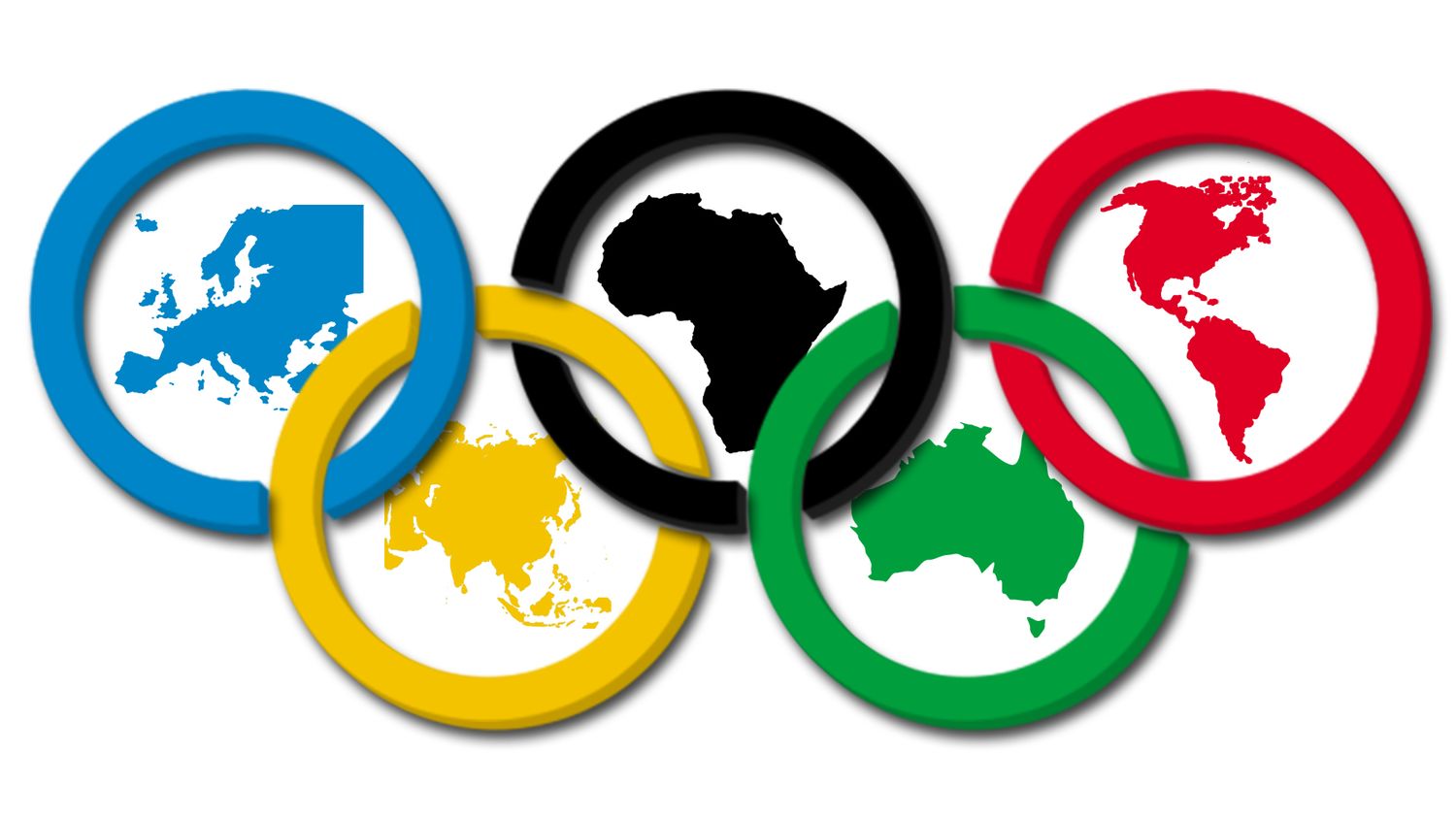 Вопросы к презентации
МОК — это:
А) международная правительственная некоммерческая организация, созданная бессрочно, в форме ассоциации со статусом юридического лица, признанная Европейским Союзом в соответствии с соглашением, заключенным 1 ноября 2003 г.
Б) международная неправительственная некоммерческая организация, созданная бессрочно, в форме ассоциации со статусом юридического лица, признанная Швейцарским федеральным советом в соответствии с соглашением, заключенным 1 ноября 2000 г.
В) международная коммерческая организация, созданная в форме ассоциации со статусом юридического лица, признанная Бельгийским федеральным советом в соответствии с соглашением, заключенным 1 ноября 2002 г.
2.  Тремя основными составляющими Олимпийского движения являются:
А) МОК,  международные олимпийские советы  и национальные спортивные федерации
Б) МОК,  международные спортивные федерации  и национальные олимпийские комитеты
В) МОК,  международные олимпийские федерации  и национальные спортивные комитеты

3.  Органами МОК являются:
А) Сессия, Исполком ,Президент
Б) Парламент, Совет, Президент
В) Исполком, Президент, Собрание
4.  В каком соглашении за МОК признается международная правосубъектность?
А) Соглашение с ЕС
Б) Соглашение на Международном атлетическом конгрессе в Париже
В) Соглашение со Швейцарией

5.  Как называется основной документ МОК и всего Олимпийского движения?
А) Олимпийский Международный устав
Б) Олимпийское соглашение
В) Олимпийская хартия
6.  Выберете лишнее значение.
Международное спортивное право как отрасль международного частного права, в свете специфики предмета регулирования адаптирует  положения:
1) трудового права
2) антимонопольного права 
3) финансового  права 
4) налогового права

7.  Год основания МОК:
1) 1894г.
2) 1873
3) 1850
8.  В состав МОК могут быть  избраны не более:
А) 120 человек
Б) 228 человек
В) 115 человек
Г) 111 человек
9.  На 64-й сессии Генеральная Ассамблея ООН приняла резолюцию о:
А)  Утверждение мира и построение более счастливой жизни на планете посредством спорта и воплощения олимпийских идеалов
Б) Поощрение стран, принимающих участие в олимпийских играх, и тем самым добивающихся наивысших результатов.
В)  Сотрудничество  МОК со странами, для решения задач, возникающих при  проведении олимпийских игр.
10.  Определите правильный принцип МОК:
Принцип ……………….. в деятельности МОК выражается и в наличии собственной системы мер ответственности. 
А) Координации
Б) Автономности
В) Системности
Г) Соответствия